департамент образования и науки тюменской области
Государственное автономное профессиональное образовательное учреждение
Тюменской области
«ТЮМЕНСКИЙ ПЕДАГОГИЧЕСКИЙ КОЛЛЕДЖ»
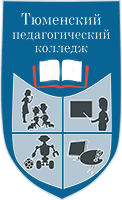 ОПЫТ ИСПОЛНЕНИЯ КОМПЛЕКСА МЕР, НАПРАВЛЕННЫХ НА СОВЕРШЕНСТВОВАНИЕ СИСТЕМЫ СПО НА БАЗЕ ГАПОУ ТО «ТЮМЕНСКИЙ ПЕДАГОГИЧЕСКИЙ КОЛЛЕДЖ»
Директор    В.В. Черепанов
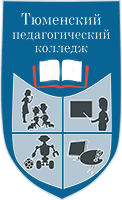 УКРУПНЕННЫЕ ГРУППЫ СПЕЦИАЛЬНОСТЕЙ, РЕАЛИЗУЕМЫХ  В ГАПОУ ТО «ТЮМЕНСКИЙ ПЕДАГОГИЧЕСКИЙ КОЛЛЕДЖ»
Перспективные направления подготовки
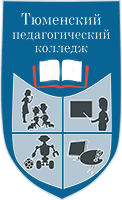 Педагогические специальности
Технические специальности
44.02.01 Дошкольное образование
44.02.05 Коррекционная педагогика в начальном образовании
44.02.03 Педагогика дополнительного образования (в области технического творчества)
09.00.00 Компьютерные сети
15.02.07 Автоматизация технологических процессов и производств (по отраслям)
Наиболее востребованные на рынке труда, новые и перспективные профессии, подготовка которых возможна в ГАПОУ ТО «ТЮМЕНСКИЙ ПЕДАГОГИЧЕСКИЙ КОЛЛЕДЖ»
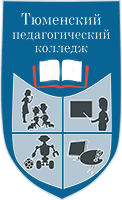 Администратор баз данных
Графический дизайнер
Мобильный робототехник
Наладчик-ремонтник промышленного оборудования
Оператор станков с программным управлением
Программист
Сборщик электронных систем (специалист по электронным приборам и устройствам)
Сетевой и системный администратор
Специалист в области контрольно-измерительных приборов и автоматики (по отраслям)
Специалист по аддитивным технологиям
Специалист по информационным ресурсам
Специалист по информационным системам
Специалист по тестированию в области информационных технологий
Техник по автоматизированным системам управления технологическими процессами
Техник по защите информации
Техник по обслуживанию роботизированного производства
Технический писатель
Направления расширения подготовки специалистов среднего звена
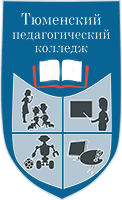 Направления расширения подготовки специалистов среднего звена
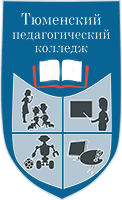 Корректировка ППССЗ в соответствии с требованиями профессиональных стандартов по профессиям и специальностям, вошедшим в перечень Правительства РФ
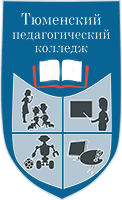 План внедрения практико-ориентированной (дуальной) модели обучения
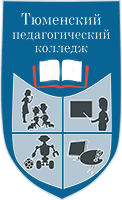 Практико-ориентированныепедагогические технологии
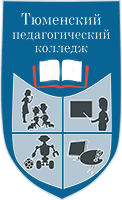 Используются в образовательном процессе
Увеличение количества дополнительных образовательных программ
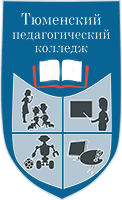 Использование информационно-коммуникационных технологий обучения
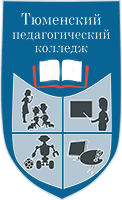 Достигнуто:

В рамках КПК воспитателей ДОУ и учителей начальных классов в 2015 г. в колледже было положено начало использованию дистанционных образовательных технологий. 

Применение ДОТ регулируется Положением «Об использовании дистанционных образовательных технологий при реализации дополнительных профессиональных программ в ГАПОУ ТО «Тюменский педагогический колледж»». 

Организованы курсы для преподавателей колледжа по повышению компетентности  педагогов в использовании ИКТ в учебном процессе (декабрь 2015 г. -январь 2016 г., обучено 25 человек)
Планируется: 

Использование ДОТ в учебном процессе по основным специальностям.  

Создание и обновление преподавателями своих сайтов с целью стимулирования процесса внедрения элементов открытого образования.

Создание в колледже электронной библиотеки (приобретение электронных журналов, электронных учебников).
Совершенствование сетевого формата реализации образовательных программ
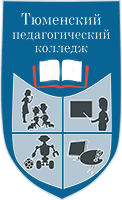 Заключены договоры о сетевом взаимодействии:
Тюменский государственный нефтегазовый университет
Тюменский институт культуры
Антипинский НПЗ
Тюменьстальмост
Планируется заключение договоров о сетевом взаимодействии (2016 г.):
 МАОУ СОШ №37, МАОУ СОШ №94, МАОУ СОШ №27, МАОУ СОШ №31, МАОУ СОШ №66, МАОУ СОШ №28;
МАОУ д/с №73,79;
МАОУ ДОД ДЮЦ «Авангард» 
МАОУ ДОД ДЮЦ «КДТ им. А.М. Кижеватова»
Совершенствование оценочных процедур программ с учетом требований профессиональных стандартов и движения "Ворлдскиллс "
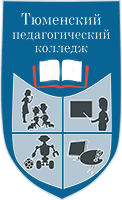 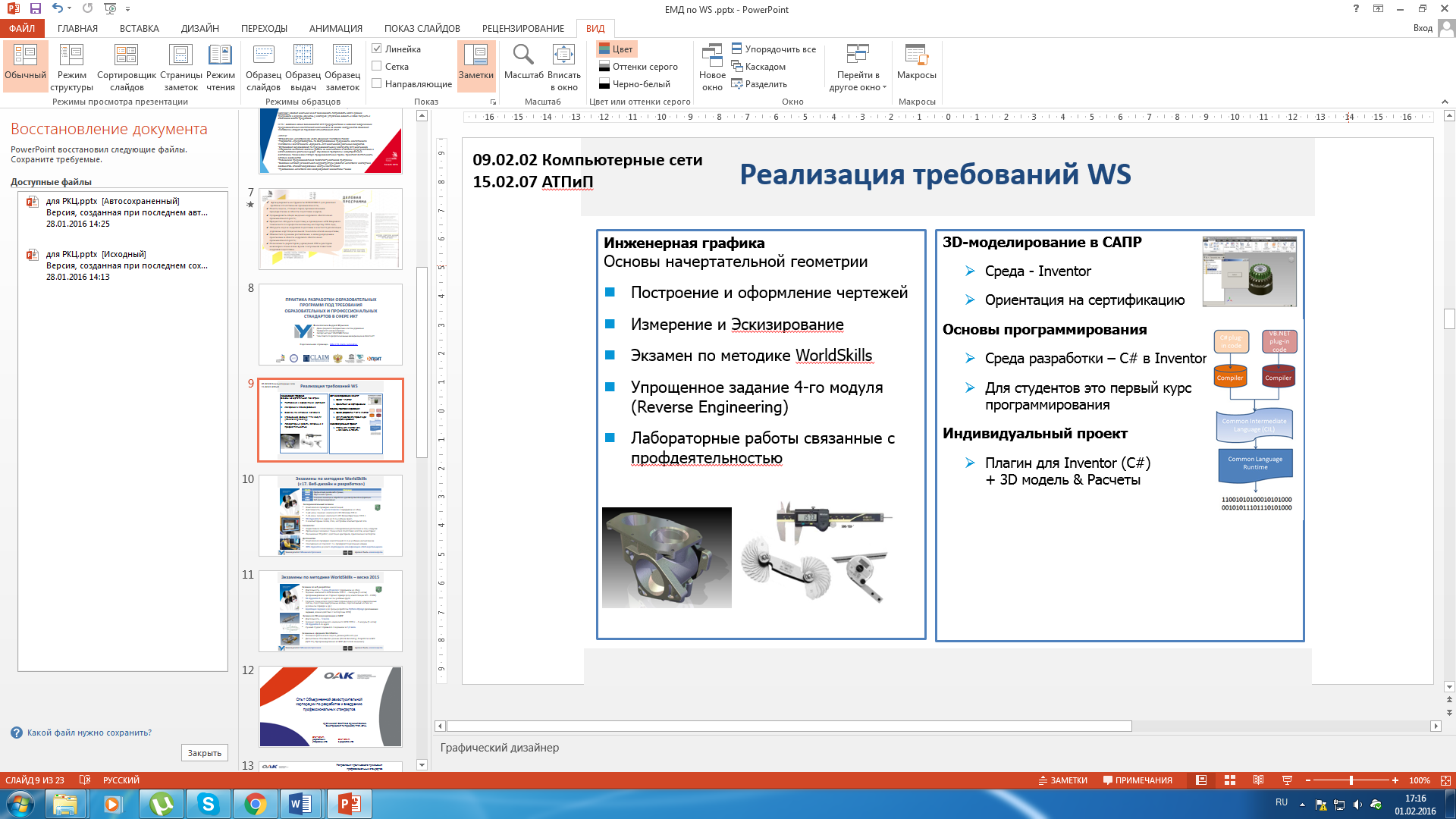 В течение первого полугодия 2015-2016 г. в колледже проведена ревизия имеющихся оценочных средств для промежуточной и государственной (итоговой) аттестации. 
Оценка компетенций выпускников в процессе государственной итоговой аттестации проводится государственной экзаменационной комиссией с учетом продемонстрированных при выполнении и защите выпускных квалификационных работ общих и профессиональных компетенций выпускников. 
В процедуру экзаменов (квалификационных) вводятся  элементы соревнований WS.
Организация повышения квалификации педагогов профессиональных образовательных организаций по работе с различными категориями граждан
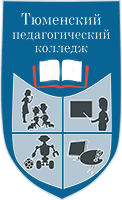 Организация и проведение региональных чемпионатов профессионального мастерства, олимпиад и конкурсов по перспективным и востребованным профессиям и специальностям, в том числе в рамках проекта "Ворлдскиллс Россия"
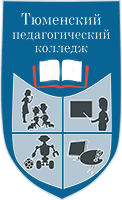 ЦЕЛЕВЫЕ ИНДИКАТОРЫИ ПОКАЗАТЕЛИ КОМПЛЕКСА МЕР на 2016 - 2018 ГОДЫ